Impulso CompetitivoServicio Agrícola y Ganadero
Mesa Internacional
[Speaker Notes: Preámbulo
 
SAG tiene 61 medidas entre Impulso Competitivo (50) y Plan de Control Estratégico (11), las cuales se relacionan con las diferentes áreas en las cuales actúa el servicio, tales como:
Agrícola
Forestal
Vitivinícola
Asuntos Internacionales
Protección de Recursos Naturales
Inocuidad e insumos
 
Para abarcar estos temas de la mejor manera, el Servicio realiza mesas de trabajo en conjunto con los gremios del sector privado una vez al mes, de manera de enfocar las soluciones a los requerimientos de los usuarios del SAG. Por otro lado, internamente tenemos un seguimiento a los compromisos que surgen en cada una de estas mesas mensuales, el cual se registra semanalmente, de manera de asegurar su cumplimiento para la siguiente reunión. 
A la fecha, contamos con 12 medidas implementadas  y otras cercanas a ser implementadas. 
En la presentación del día de hoy nos centraremos en las 7 medidas denominadas como emblemáticas por parte del Ministerio de Economía.]
MESA INTERNACIONAL
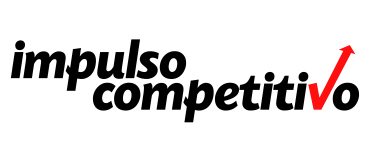 Gobierno de Chile | Ministerio de Agricultura
SUGERENCIAS PRESENTADAS ANA; Cámara Marítima Portuaria y Asociación de Agentes de Naves de Chile A.G.
1.- Atención permanente- Ya analizada en Medida N° 30.

2.- Costos:  Respuesta: Todo traslado a recepción e inspección de naves es a costo del SAG.

3.- Recepción e Inspección Graneles-  Respuesta: a) Falta precisar si la inspección que se refiere se efectúa sólo con luz día es a la nave o a la carga.  b) «Al detectar plaga la nave debe salir a la gira para aplicar tratamiento»; esto es por 2 razones: a) Fitosanitaria , alejar el foco mientras no se aplique el tratamiento y aplicación de la normativa de salud. Decreto N° 57: De las Condiciones de Aplicación de Plaguicidas.

4.- Inspecciones post Recepción- Respuesta: Todo traslado a recepción e inspección de naves es a costo del SAG.

5.- Apertura de stores- «No se entiende que el SAG, post recepción, deba autorizar cada apertura del stores, ya que si hubieran contaminantes, los stores no se debieran abrir, ni tampoco autorizar la extracción de alimentos desde la recepción». Respuesta: El SAG aísla con sellos en los stores aquellos productos que son de riesgo mientras la nave permanece en puerto; por tanto si  la contraparte manifiesta necesidad de contar con más alimentos, debe informar al SAG para que un Inspector  defina, de acuerdo al riesgo de los productos que porta en los store, cuales pueden ser entregados mientras la nave permanece atracada en puerto. Se tiene evidencia de que habiéndose  aislado con sello stores de naves por portar productos de riesgo, mientras estas permanecían en puerto, los sellos fueron rotos.
SUGERENCIAS PRESENTADAS
6.-Revisión de las dotaciones 3 meses después de la recepción-  Se requiere mayor información, ya que cuando una nave ingresó en cabotaje el SAG no la inspecciona. De lo contrario esta sugerencia estaría siendo abordada con la Medida N° 31.

7.- Estandarización de Procedimientos-  Indican  situación con DJC ante descensos y desembarcos en Punta Arena; sin embargo  faltan mayores antecedentes.
Gobierno de Chile | Ministerio del Interior
9
Gracias.